Ценностная модель подготовки инженера
Лукьянова Наталия
и.о.директора ШБИП
16.02.2023
ВНЕШНИЕ ВЫЗОВЫ, ВЛИЯЮЩИЕ НА ПЕРСПЕКТИВЫ РАЗВИТИЯ СИСТЕМЫ ОБРАЗОВАНИЯ В РОССИЙСКОЙ ФЕДЕРАЦИИ
«Сейчас пришло время, когда настоящее на наших глазах превращается в будущее»Айзек Азимов
• глобализация экономики, усиление академической и трудовой мобильности, что требует сопоставимости квалификаций работников; 
• инновации и развитие новых технологий, приводящие к быстрым изменениям в промышленном производстве, экономике и социальной сфере; 
• интернационализация в сфере образования; экономические кризисы и угроза безработицы; негативные демографические тенденции; 
• устаревание и необходимость модернизации ряда профессий, возникновение новых профессий; 
• развитие корпоративных систем подготовки кадров.
подходы К формированию инженерных компетенций
Принцип открытого инженерного пространства
Принцип метапредметности
Компетентностный подход
Принцип проектного подхода
Пространство свободного выбора – субъектность студента
Индивидуализация образовательного процесса
Различия между потребностью и ценностью
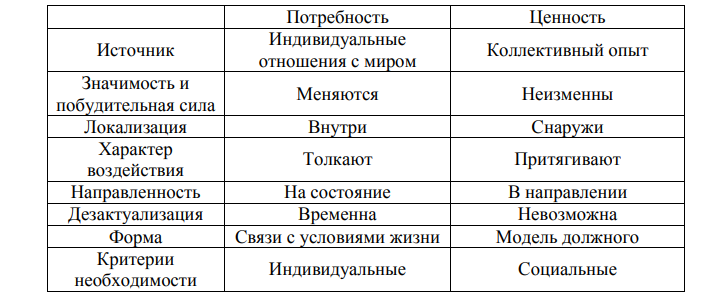 ОБЩАЯ СТРУКТУРА МОДУЛЯ БАЗОВОЙ ИНЖЕНЕРНОЙ ПОДГОТОВКИ 2018 – 2020 ГГ. ПРИЕМА
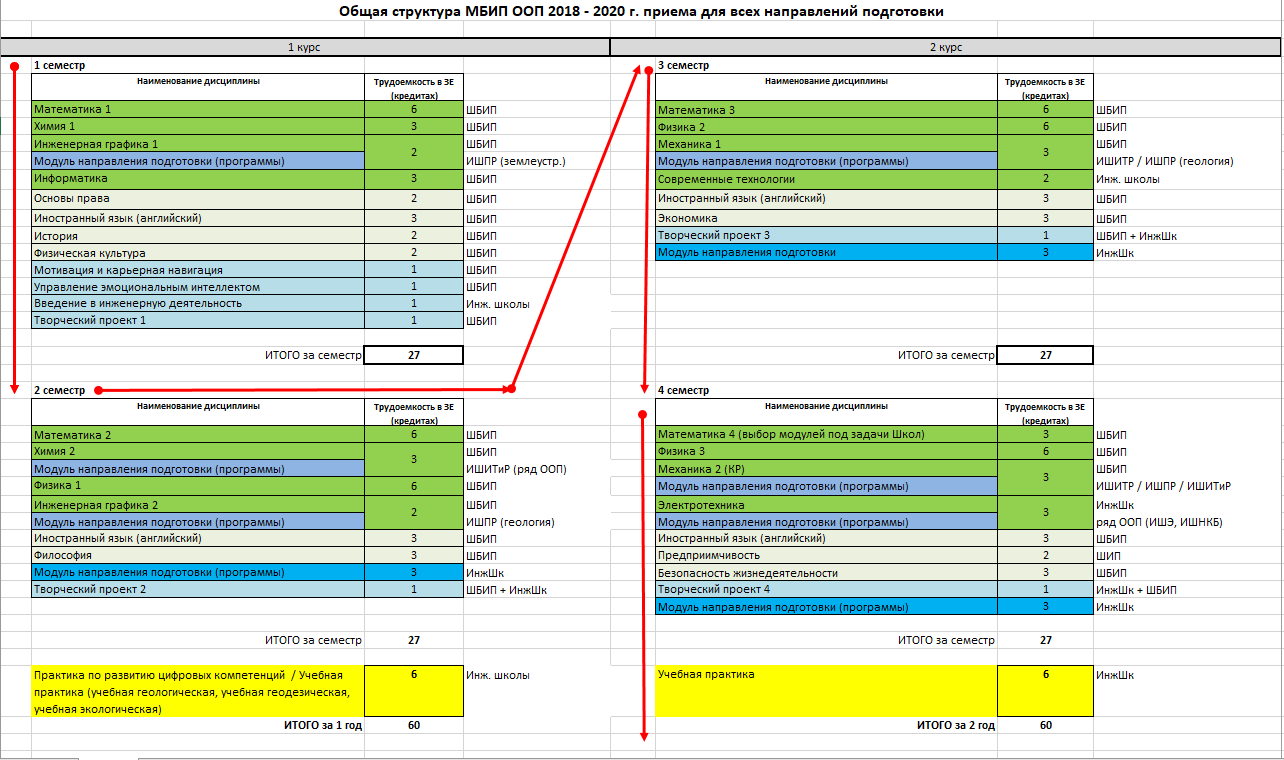 1 - 2 курсы
Основы управления и проектирования на предприятии
Инженерное предпринимательство
3 - 4 курсы
5
КЛАСТЕРНАЯ СХЕМА БАЗОВОЙ ИНЖЕНЕРНОЙ ПОДГОТОВКИ
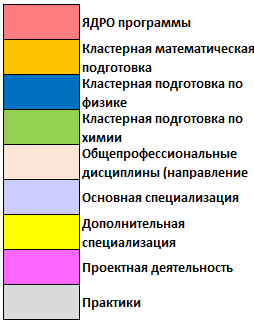 БАЗОВАЯ ИНЖЕНЕРНАЯ ПОДГОТОВКА
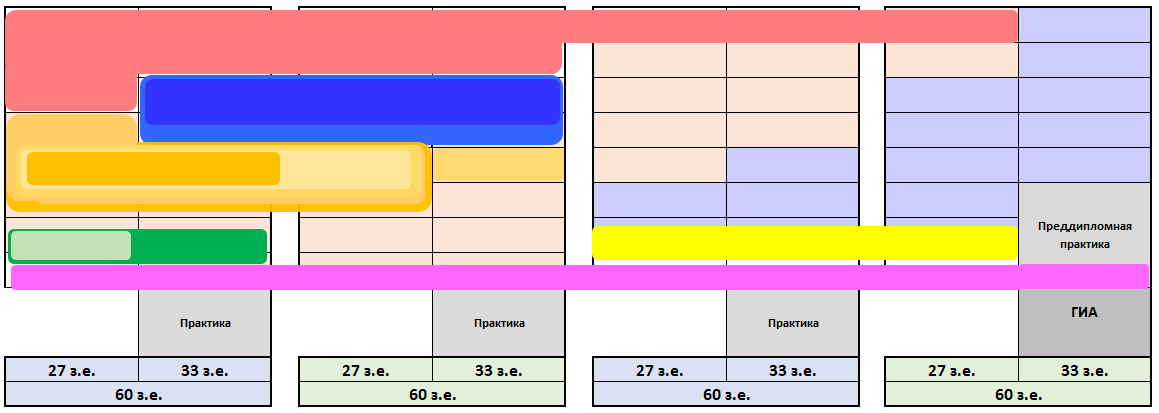 8 вариативных кластеров:
Инженерия
ИТ
Химия
Физика
Математика
Природные ресурсы
Управление 
Дизайн
Математика (1)
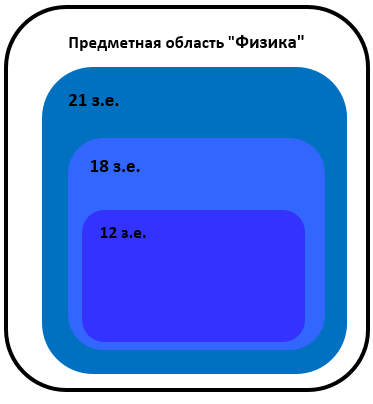 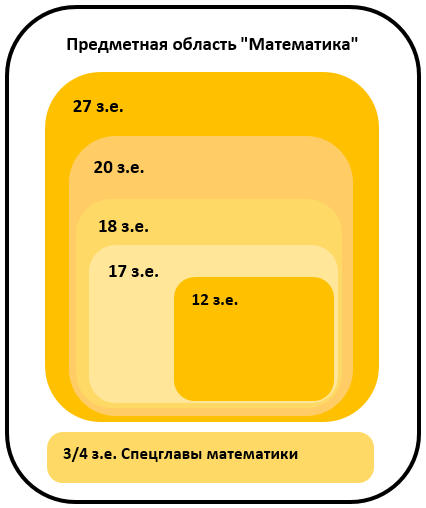 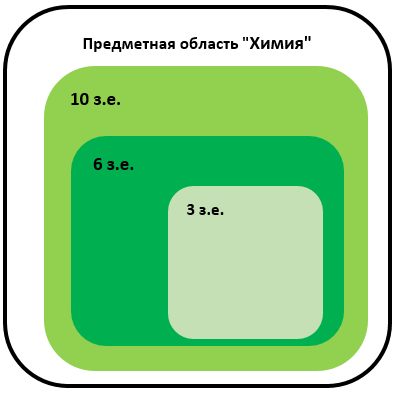 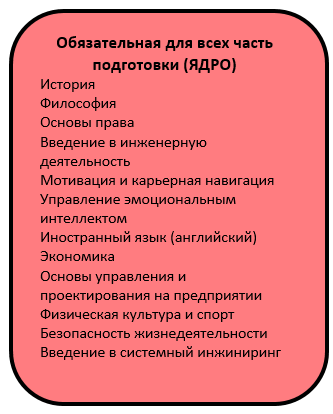 Химия (2)
Физика (2)
ИТ (5)
Инженерия (13)
Природные ресурсы (2)
Инженерия (15)
Химия, природные ресурсы (6)
ИТ, Химия, природные ресурсы (8)
Инженерия (15)
Управление (2)
Основные различия в реализации дисциплин кластеров: общая трудоемкость и количество аудиторных часов, количество часов лабораторных работ, учет специфики конкретного направления подготовки (УГНС) при решении практических задач (формирование междисциплинарных связей для обеспечения непрерывности обучения)
6
ПОСТРОЕНИЕ ИНДИВИДУАЛЬНЫХ ТРАЕКТОРИЙ ОБУЧЕНИЯ
БАЗОВАЯ ИНЖЕНЕРНАЯ ПОДГОТОВКА
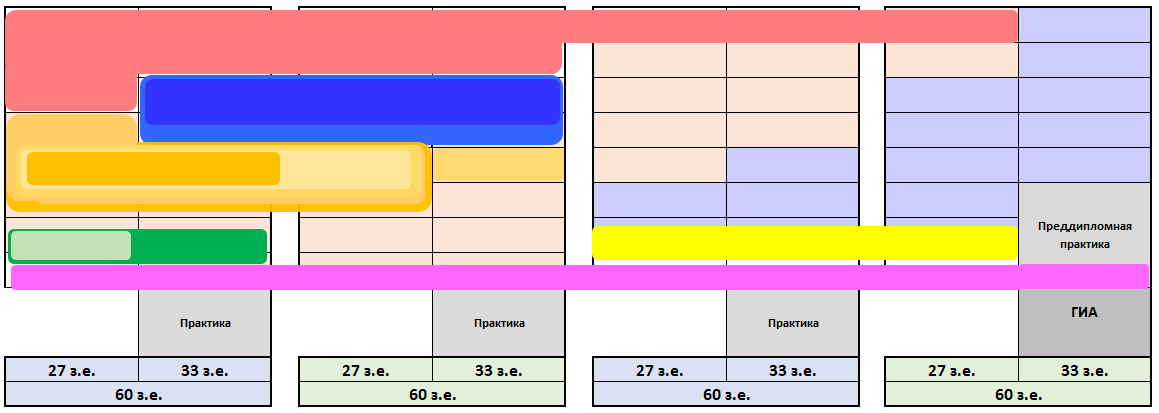 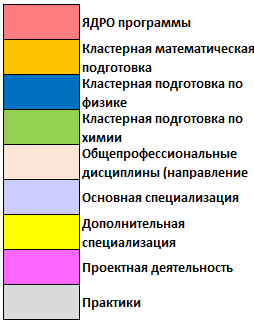 Выбор дополнительной специализации (развитие цифровых компетенций, междисциплинарных и «мягких»  навыков)
Выбор траектории углубленной подготовки в рамках кластера (дополнительная траектория ЭТО)

Адаптационная подготовка
Выбор элективных дисциплин специализации (из каталога)
Выбор специализации подготовки
Выбор элективных общепрофессиональных дисциплин (из каталога)
7
ОСНОВНЫЕ МЕХАНИЗМЫ ПО МОДЕРНИЗАЦИИ 
ОБРАЗОВАТЕЛЬНОЙ ДЕЯТЕЛЬНОСТИ  В 2018 Г.
ФОРМИРОВАНИЕ СОДЕРЖАНИЯ ПРОГРАММЫ БАЗОВОЙ ИНЖЕНЕРНОЙ ПОДГОТОВКИ ОБУЧАЮЩИХСЯ БАКАЛАВРИАТА
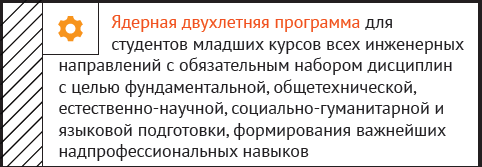 Основные целевые установки:
Углубленная фундаментальная подготовка по математическим, естественно-научным и общетехническим дисциплинам
Формирование гибких навыков (soft skills) современного инженера
Профориентация с первого семестра
Мотивация к активной деятельности и непрерывному саморазвитию через проектное обучение, новые технологии формирования базовых компетенций
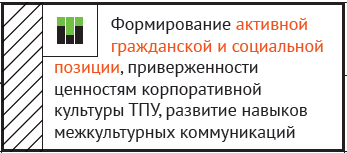 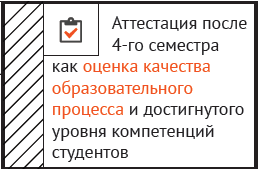 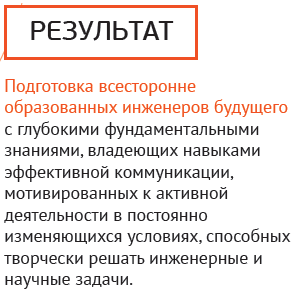 ГИБКИЕ НАВЫКИ 
Мотивация 			Проблематизация
Коммуникация 	Креативность
Предприимчивость			Ответственность
Представление результата
8
ОСНОВНЫЕ МЕХАНИЗМЫ ПО МОДЕРНИЗАЦИИ 
ОБРАЗОВАТЕЛЬНОЙ ДЕЯТЕЛЬНОСТИ  В 2018 Г.
ФОРМИРОВАНИЕ СОДЕРЖАНИЯ ПРОГРАММЫ БАЗОВОЙ ИНЖЕНЕРНОЙ ПОДГОТОВКИ ОБУЧАЮЩИХСЯ БАКАЛАВРИАТА (СТРУКТУРА МОДУЛЯ БАЗОВОЙ ИНЖЕНЕРНОЙ ПОДГОТОВКИ)
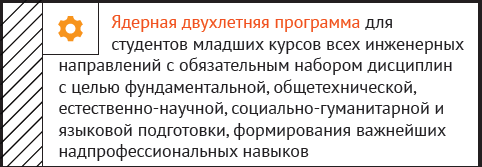 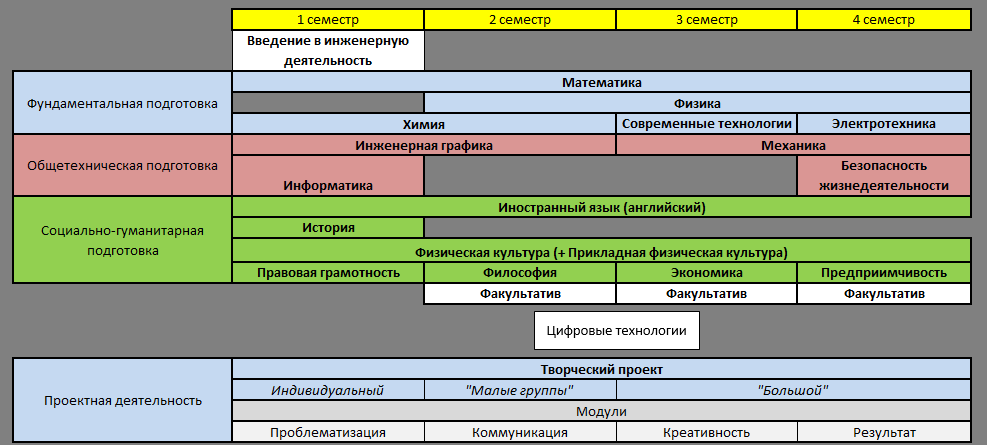 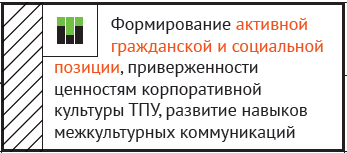 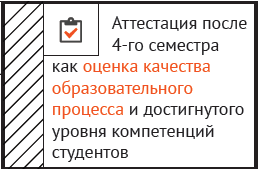 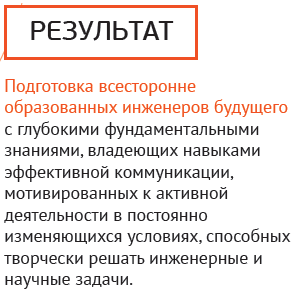 9
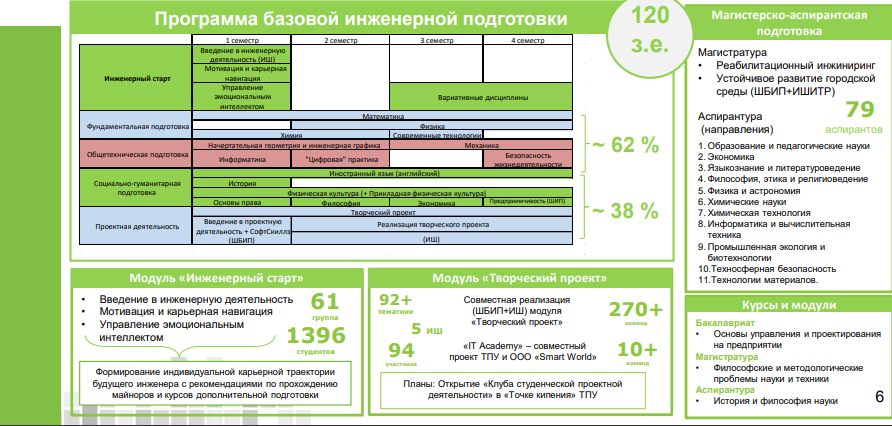 структура требований к конкурентоспособному специалисту
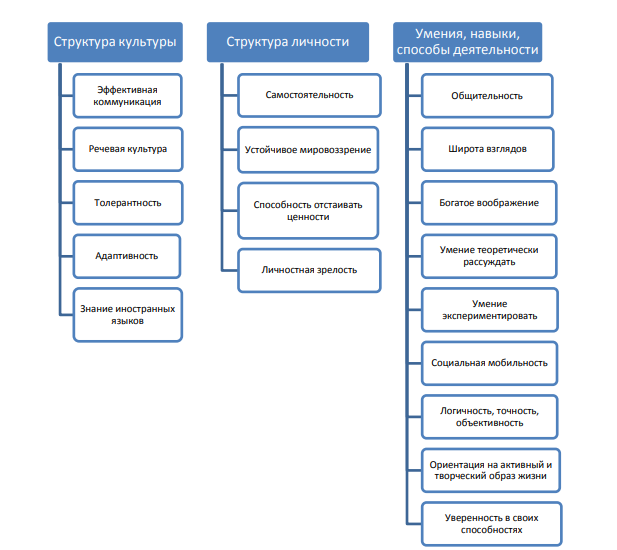 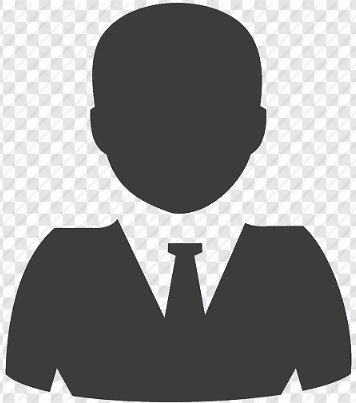 ЭНЕРГИЯ
ПРИРОДНЫЕ РЕСУРСЫ
ХИМИЯ И ЖИЗНЬ
НОВЫЕ МАТЕРИАЛЫ
IT-технологии
ПОЛИДИСЦИПЛИНЫ (междисциплинарные с отраслевым блоком)   15 зет
Историко-культурный цикл (5 зет)
Социально-философский цикл (5 зет)
Экономико-правовой цикл (5 зет)
ИНЖЕНЕРНОЕ ЛИДЕРСТВО (выбор студента по обязательной программе)   3 зет
Авторский модуль (банк 1-5 предложений) (1-3 зет)
Интенсивность (циклами / распределенный во времени) и кол-во запусков в год предлагаются преподавателем (на потоке могут быть студенты разных курсов)
МЯГКИЕ НАВЫКИ (выбор студента за пределами обязательного учебного плана)   2 зет
Авторский тренинг (банк 1-5 предложений) (1-2 зет)
Тренинги на развитие мягких навыков 
(Soft-skills)
(на любом курсе)
полидисциплины
БАНК АВТОРСКИХ КУРСОВ 
(3-4 курс)

линейно или модульно 
+
открытый конкурс
ЭКОНОМИКО-ПРАВОВОЙ  ЦИКЛ
экономика
право
отрасль
инженерное лидерство
ДЕЯТЕЛЬНОСТЬ
СОЦИАЛЬНО-ФИЛОСОФСКИЙ ЦИКЛ
БАНК АВТОРСКИХ КУРСОВ 
(1-2 курс)

линейно или модульно 
+
открытый конкурс
философия
социология
отрасль
МЫШЛЕНИЕ
инженерное лидерство
ИСТОРИКО-КУЛЬТУРНЫЙ ЦИКЛ
история 
культура 
отрасль
МИРОВОЗЗРЕНИЕ
ПРИМЕР ТРАЕКТОРИИ ОБУЧЕНИЯ
ЭНЕРГИЯ
Университетская среда для выполнения воспитательной функции должна быть ценностно образующей - творчество на основе знания:
воспитывает ценность и уважение студента и работника вуза к знанию теоретическому, 
обеспечивает деятельностную компоненту, т.е. первоначальное утвердительное «могу» студента, 
предполагает доверие и интерес студента к окружающей среде,
поддерживает естественную мотивацию студентов и работников к деятельности, - предполагает наличие системного комплекса мероприятий, пропагандирующих и воспитывающих стремление к получению результатов на основе творческой деятельности, 
способствует формированию ответственной и зрелой личности, способной аргументированно и ясно выразить собственную позицию, а также способной к открытому диалогу, в т.ч. межнациональному, 
поощряет студенческие инициативы и ошибки в области профессиональной деятельности, 
открыта изменениям, критике, обратной связи и дискуссии, приветствует выражение и столкновение различных мировоззренческих позиций
Students were from Russian (20-21 year)
(Tomsk Polytechnic University) – Program is industrial design.

Creative work – 56
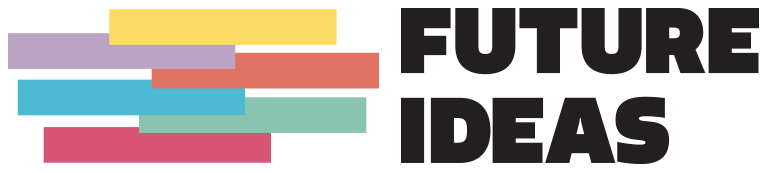 Classification of creative works
Negative future orientation
Positive future orientation
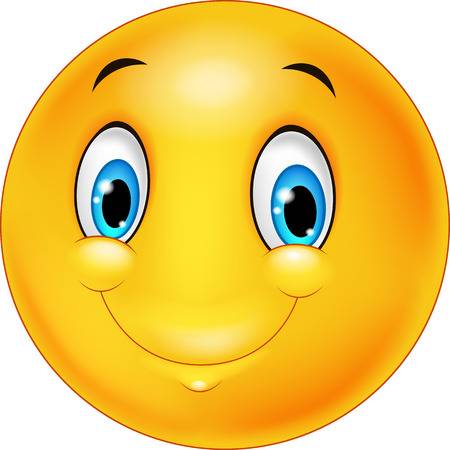 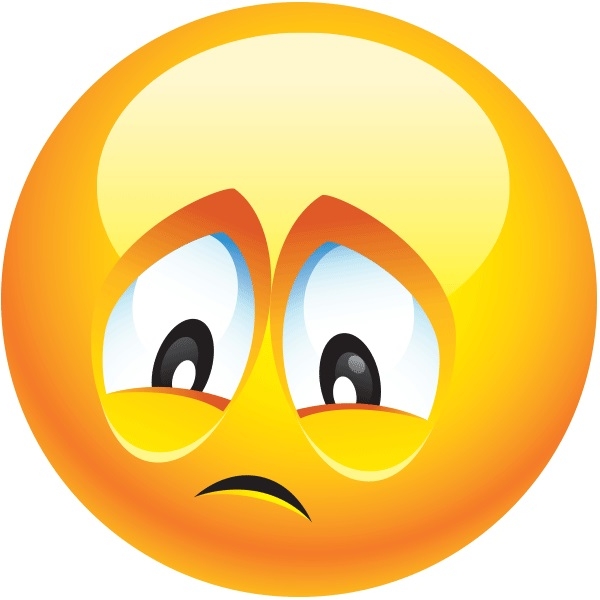 Examples of negative future orientation
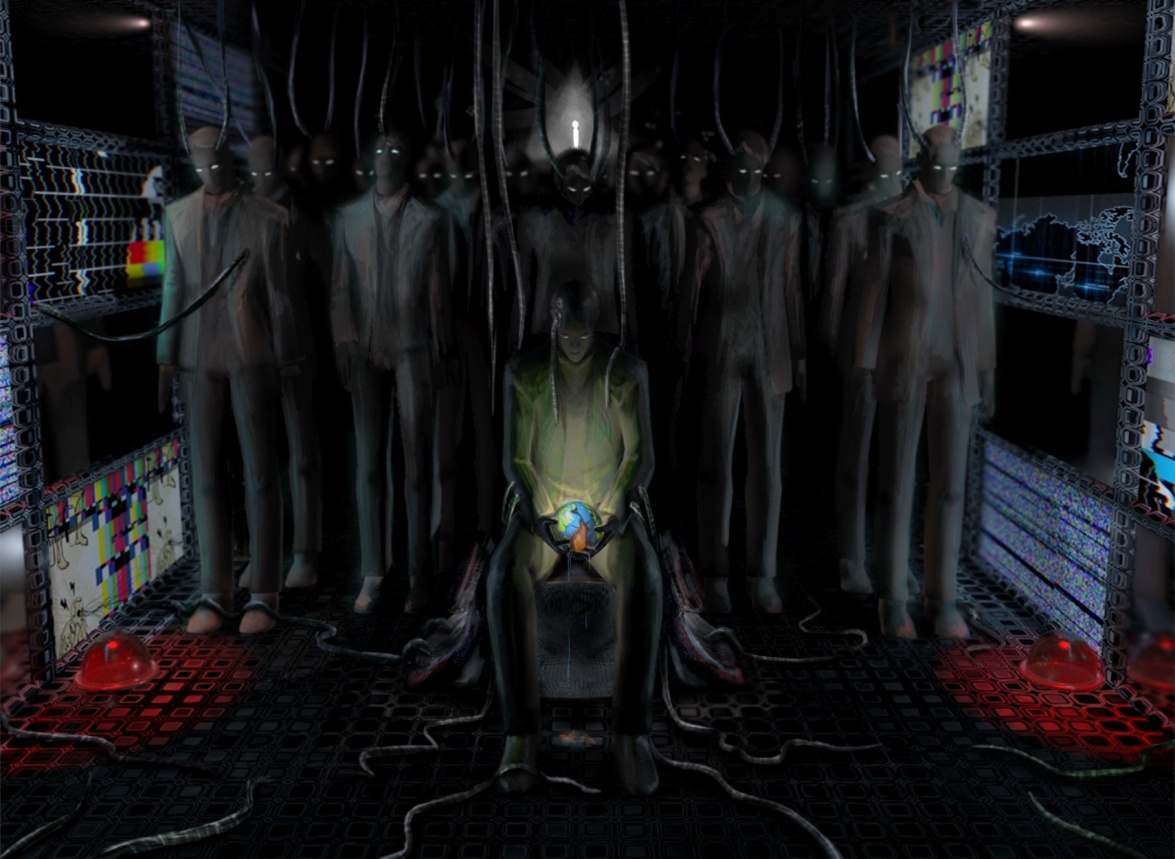 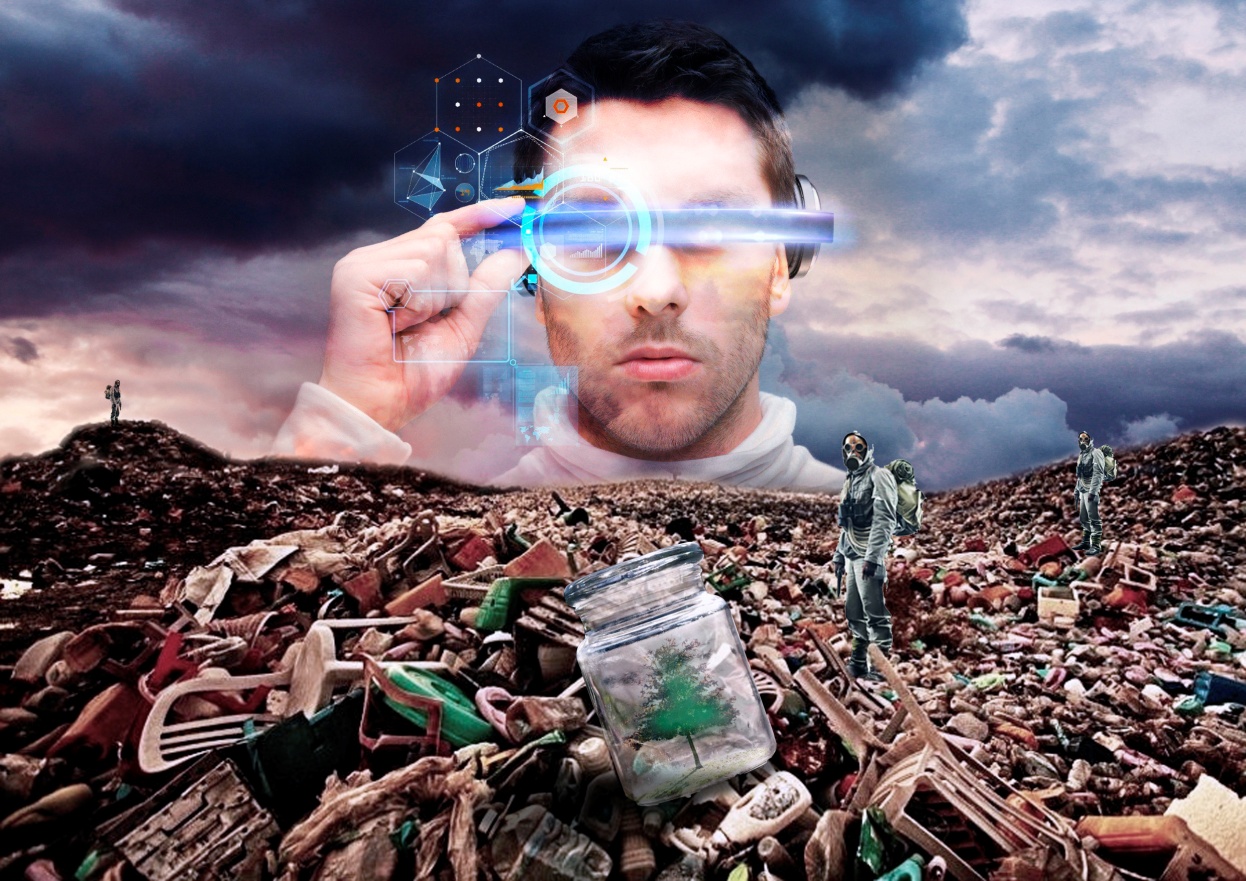 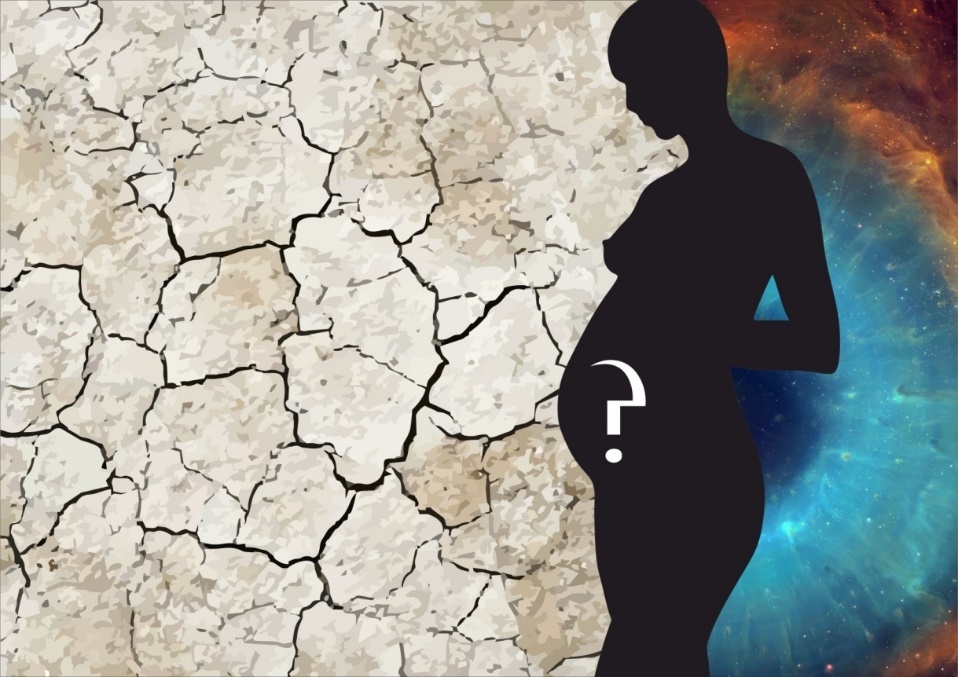 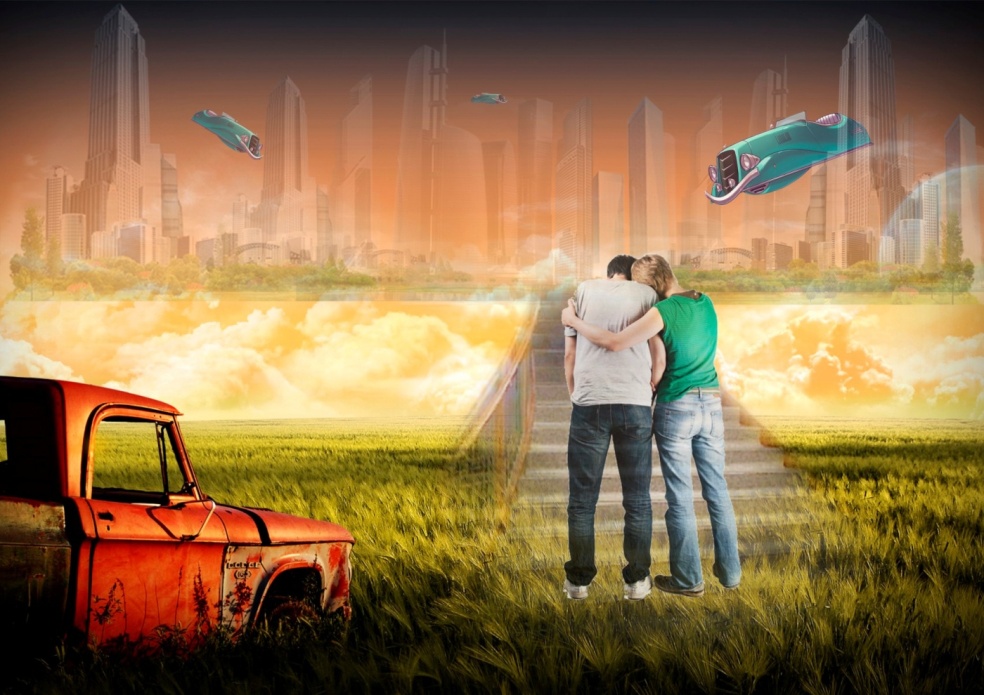 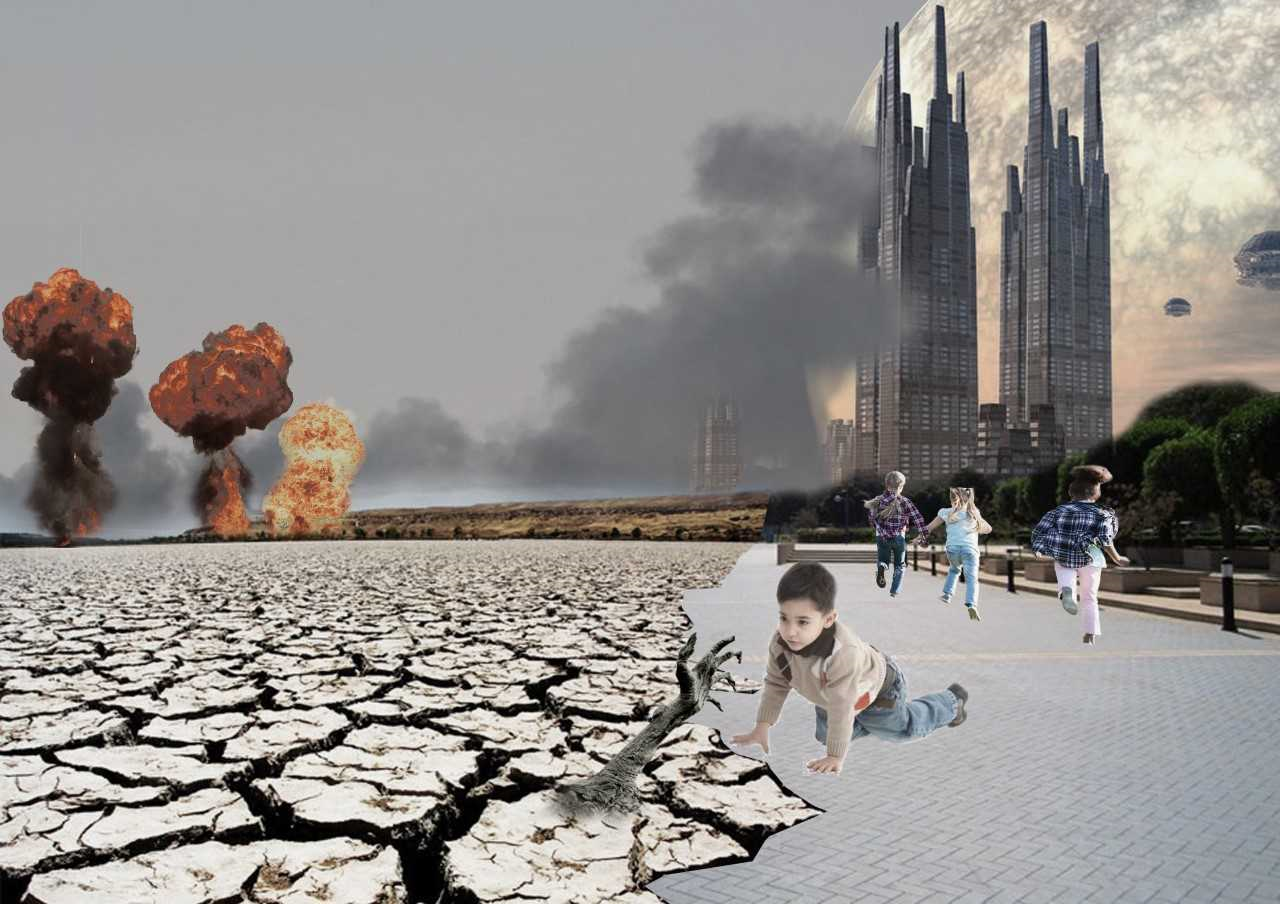 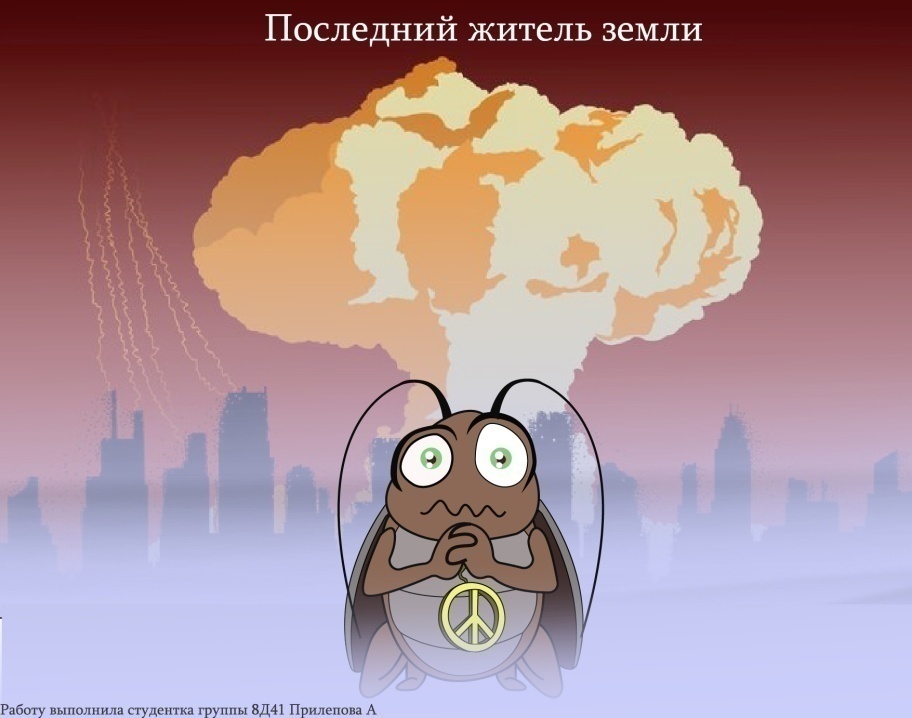 Examples of positive future orientation
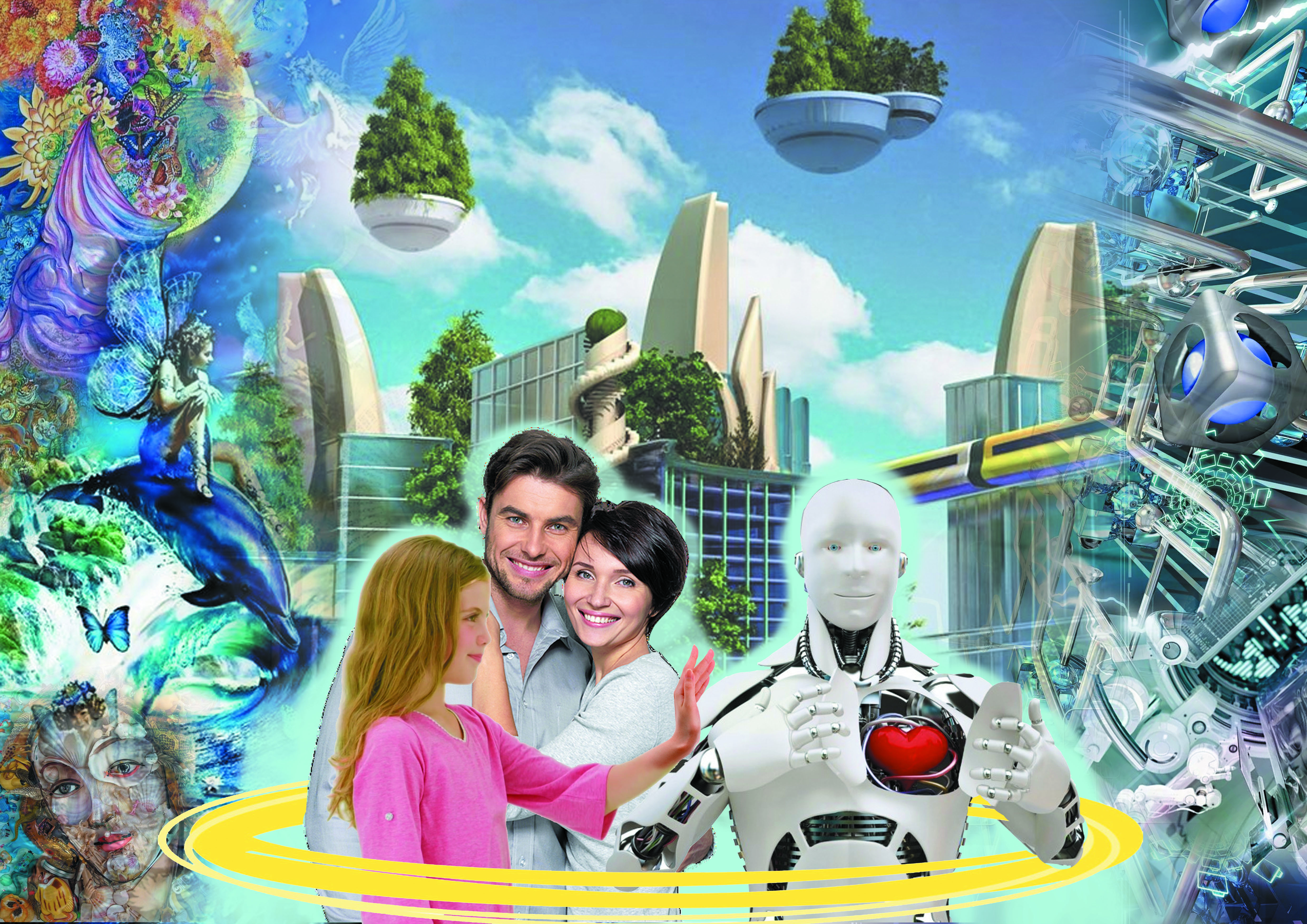 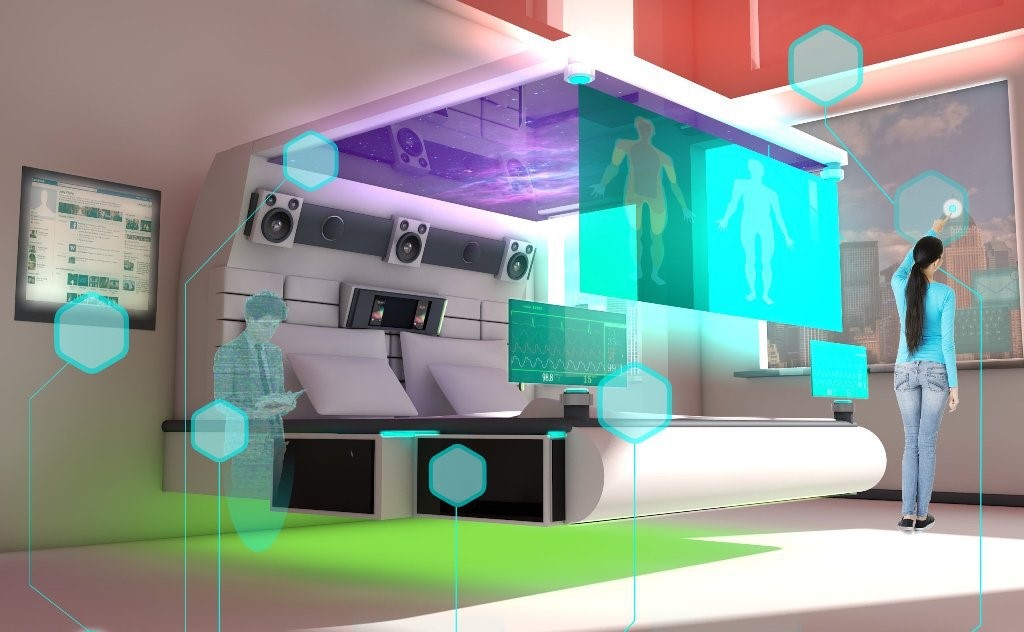 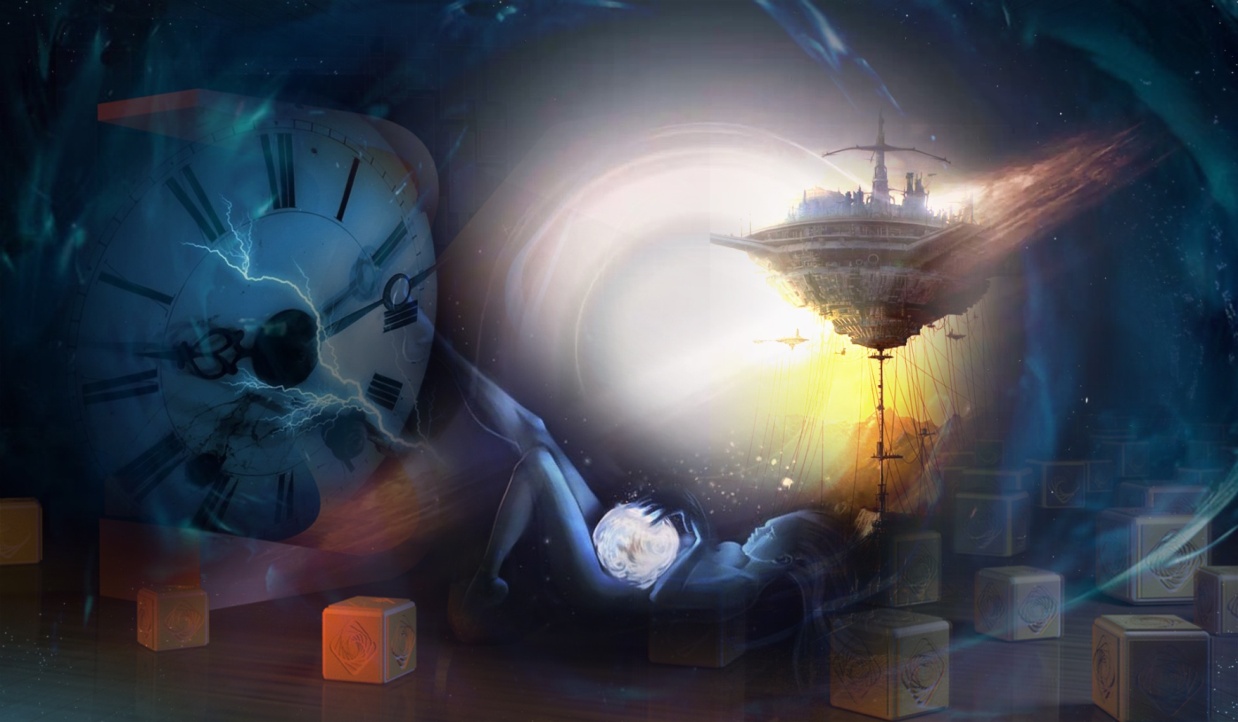 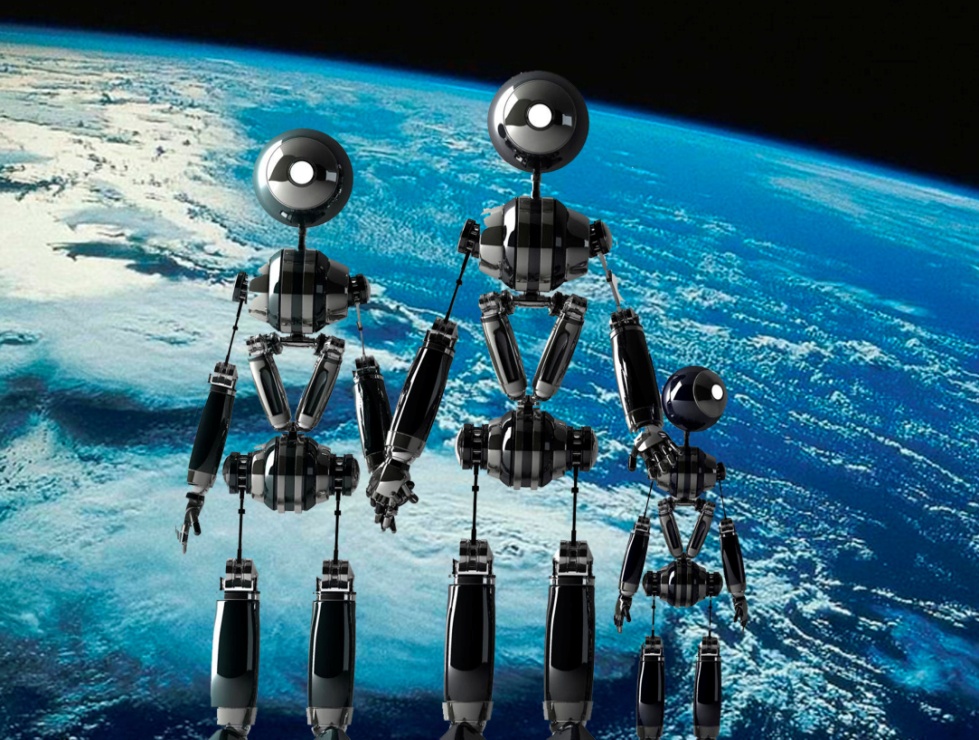 First group: man is man
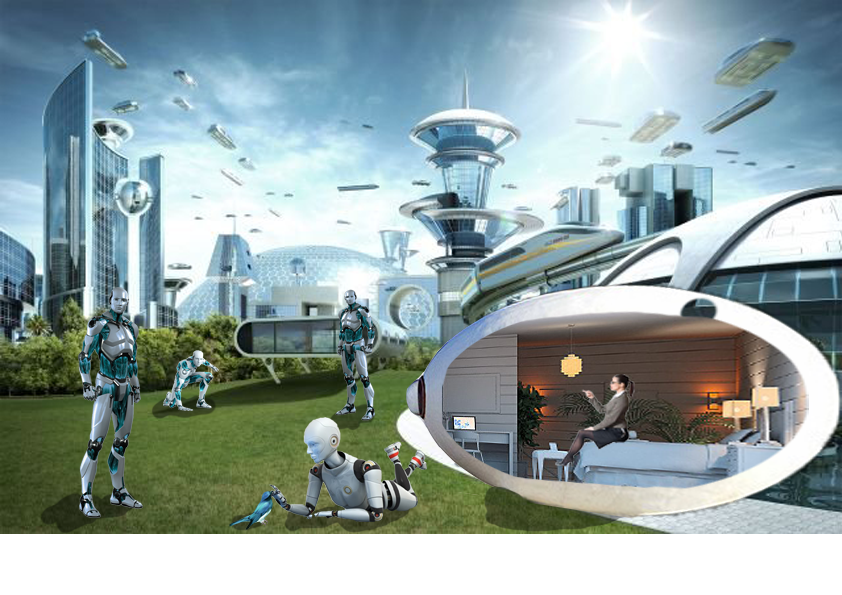 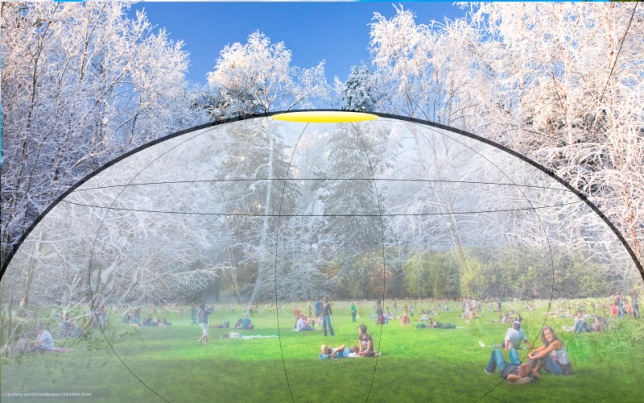 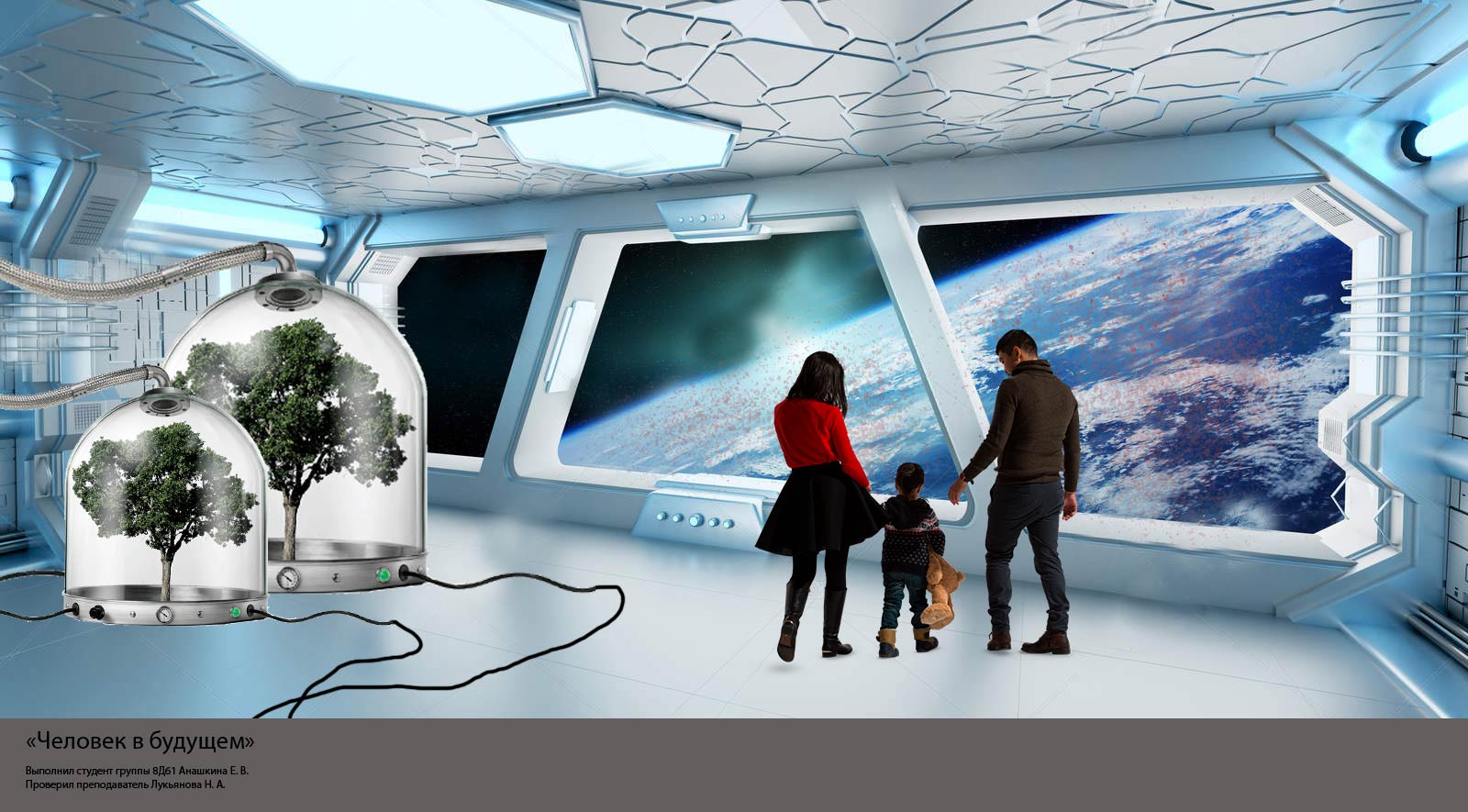 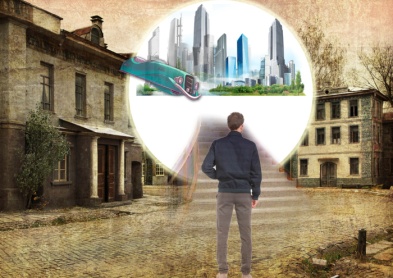 Second group: the human body is represented by “parts”
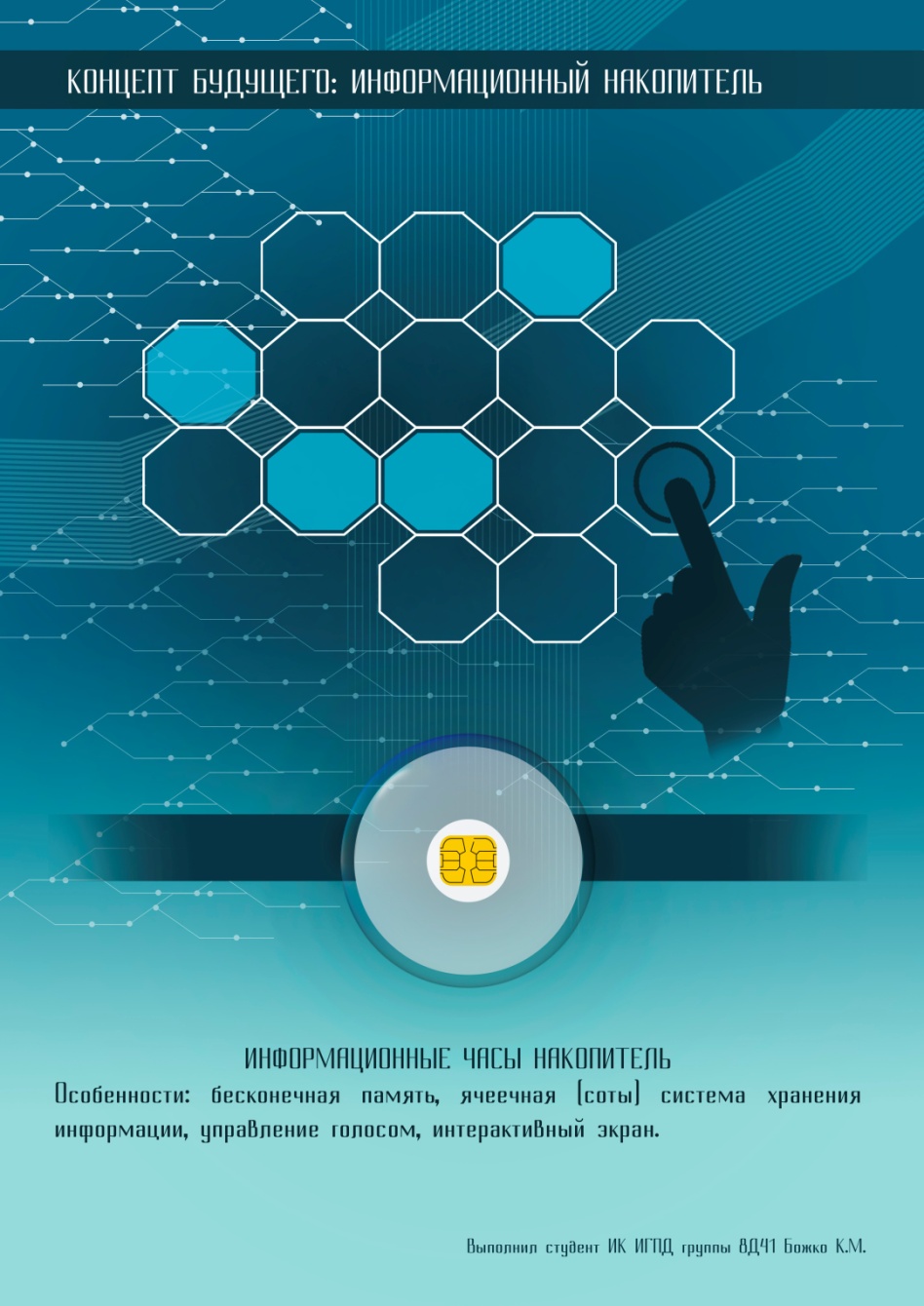 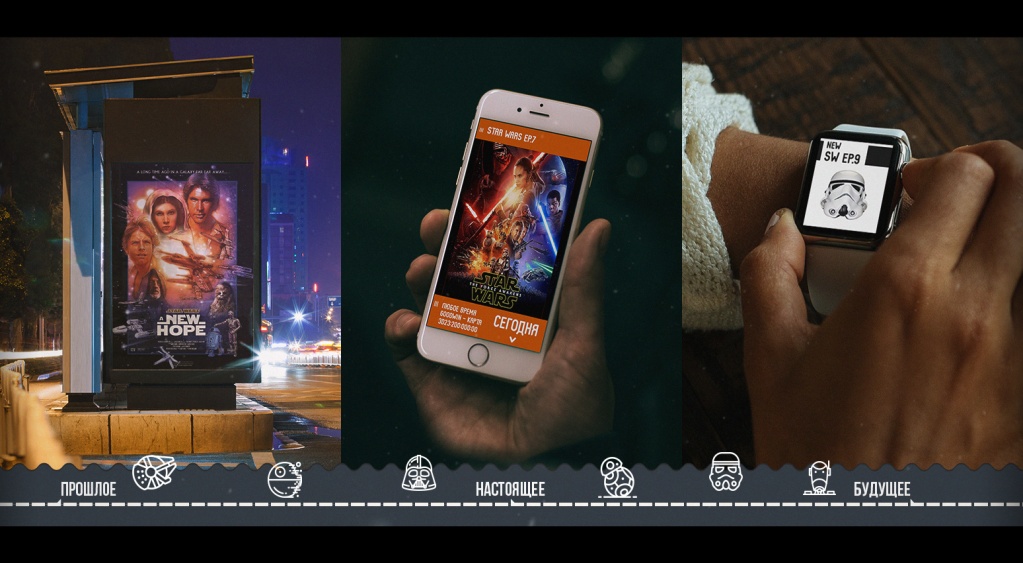 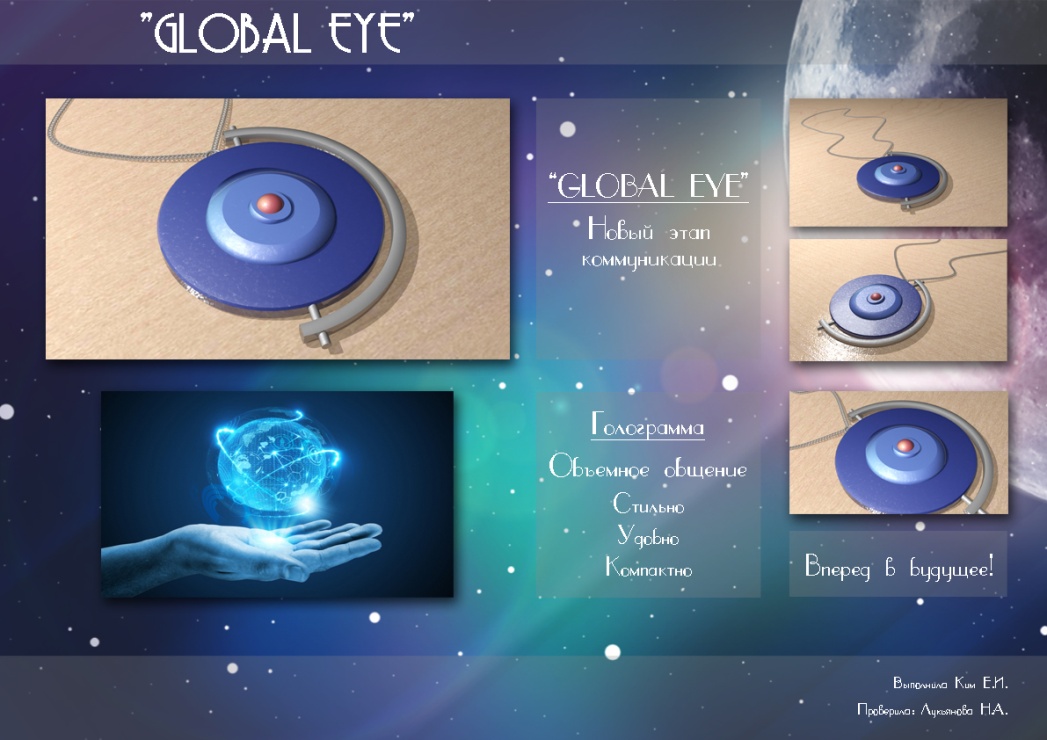 The third group: human body is schematic
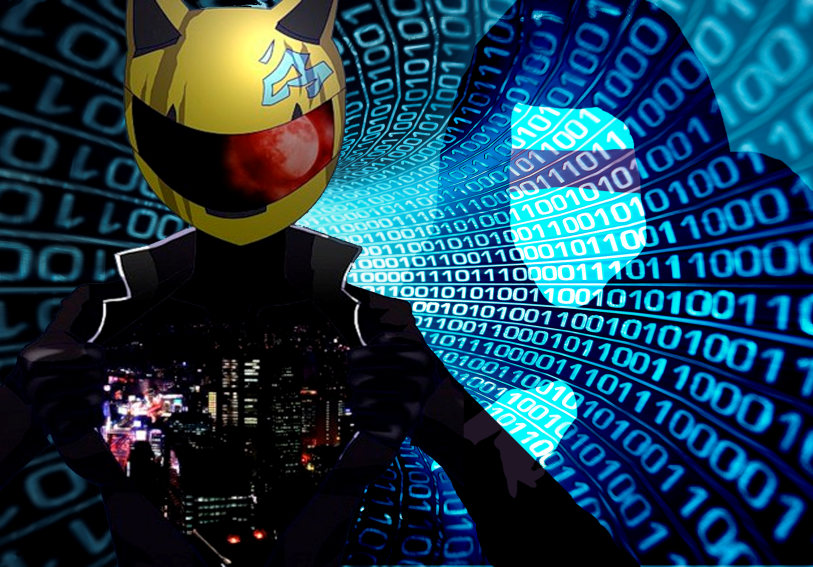 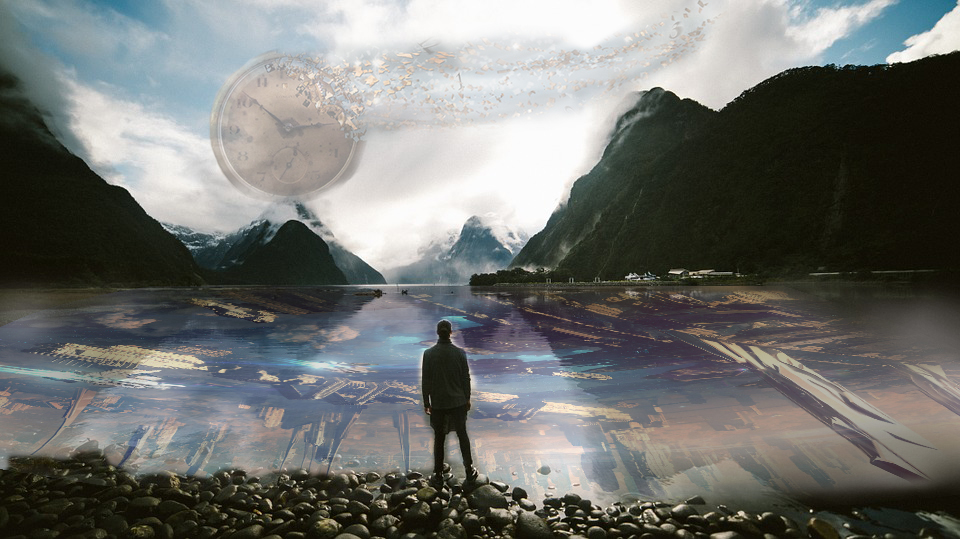 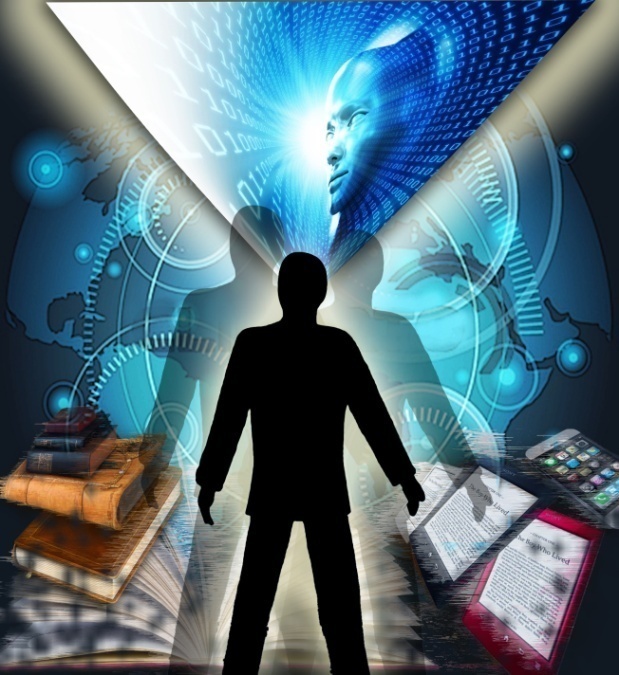 The fourth group: the image of a cybernetic organism
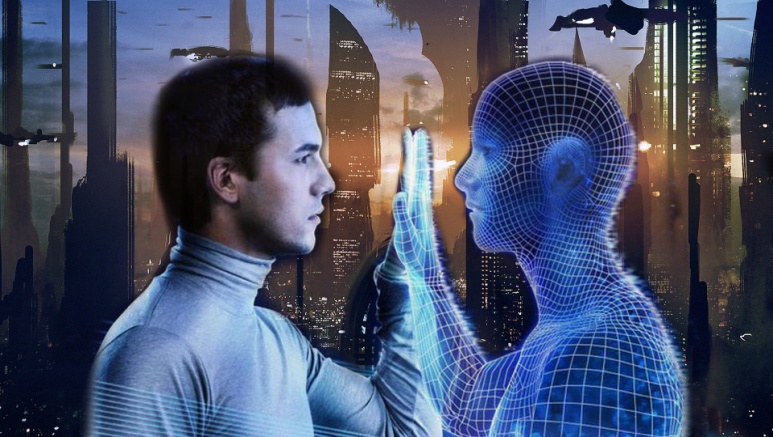 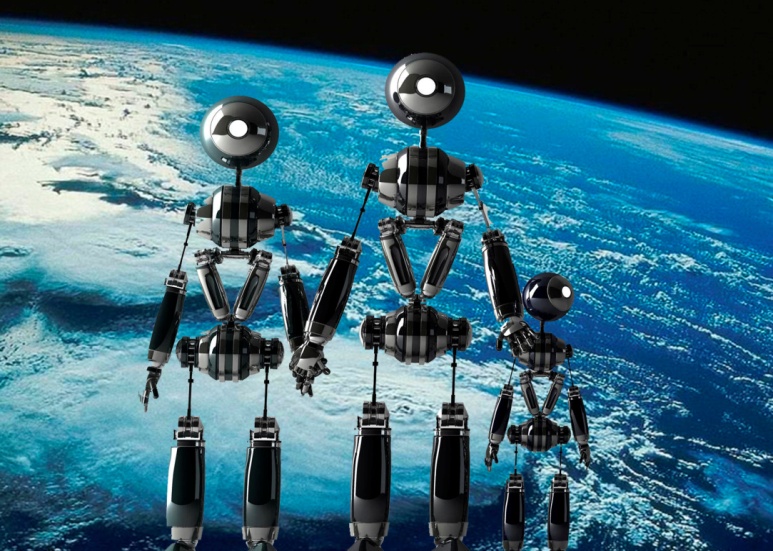 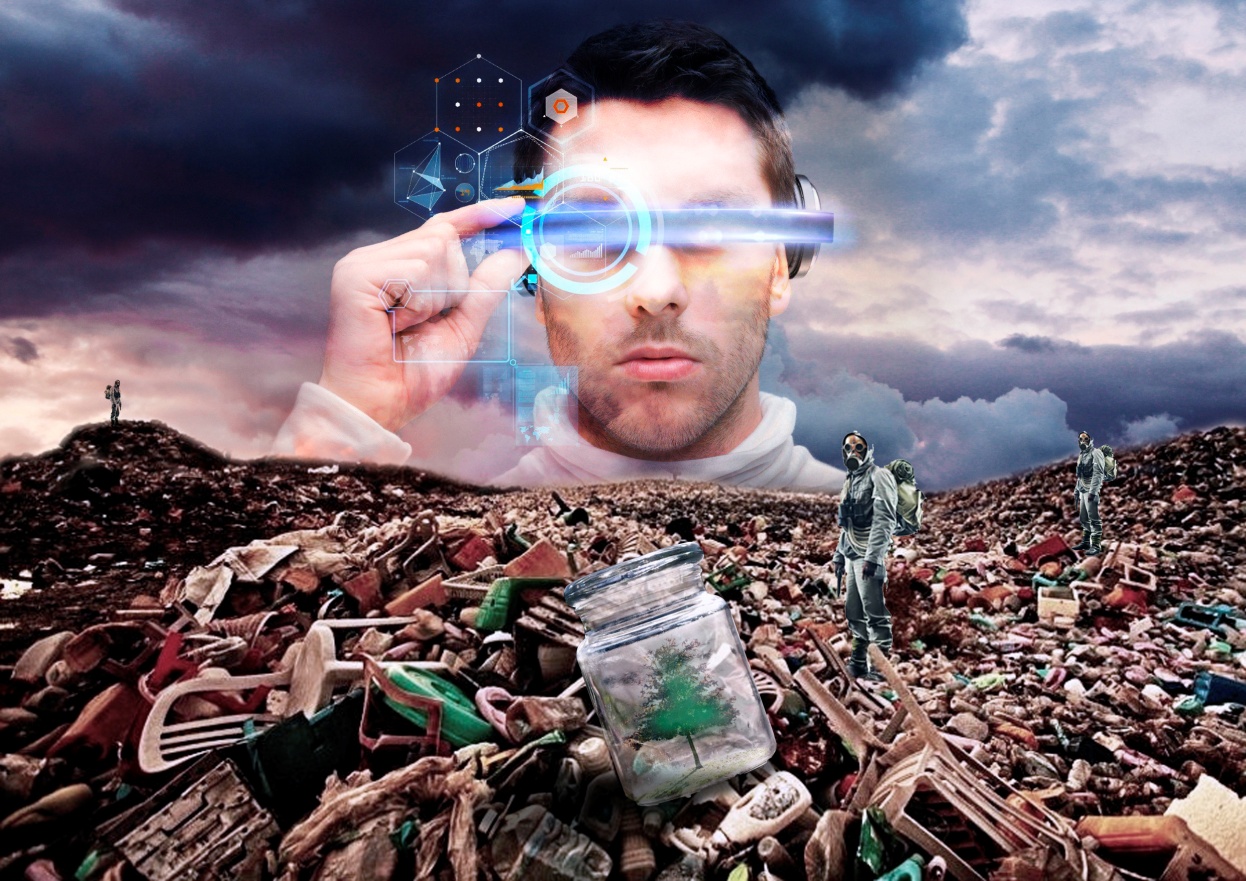 Fifth group: no men
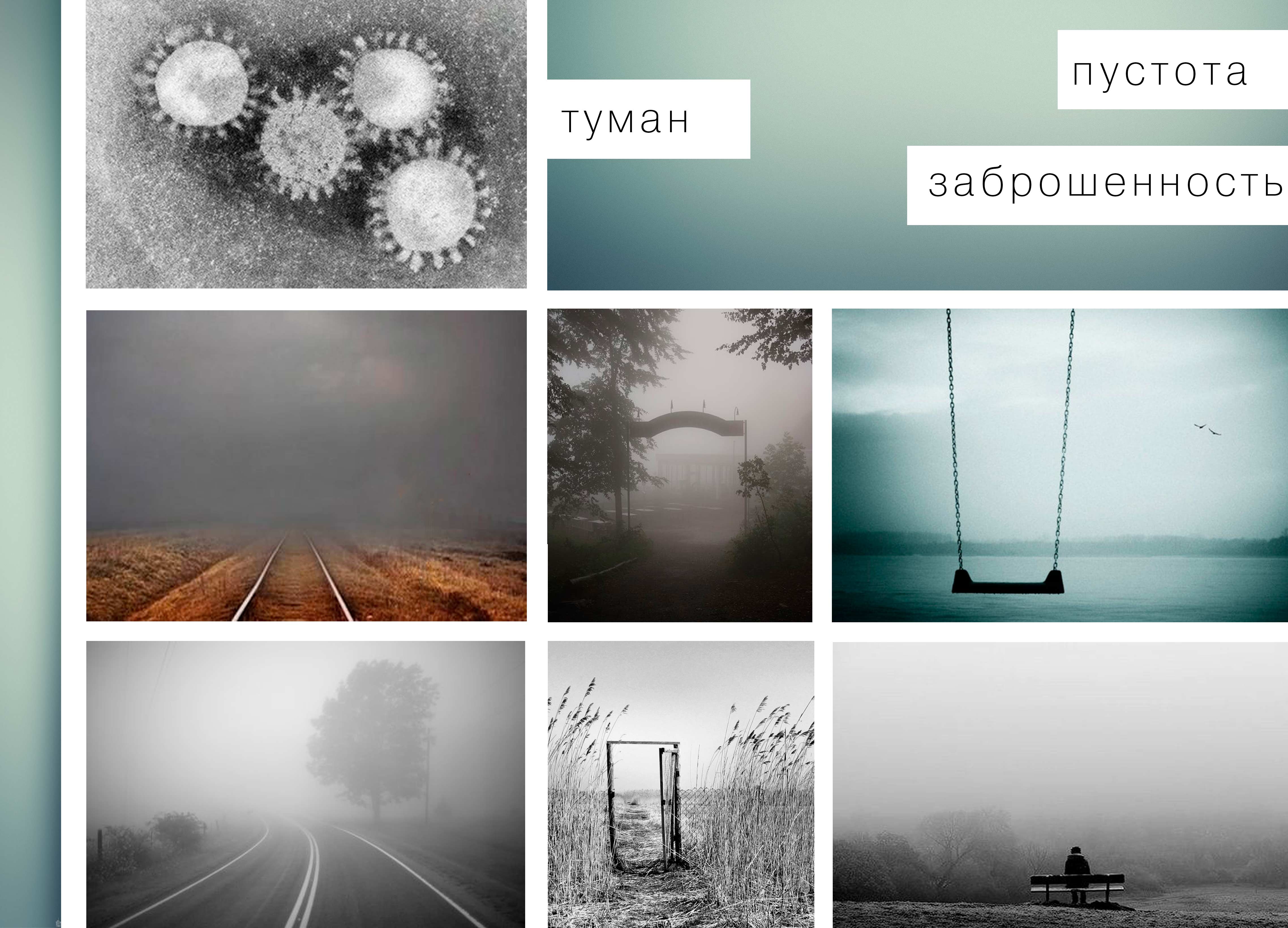 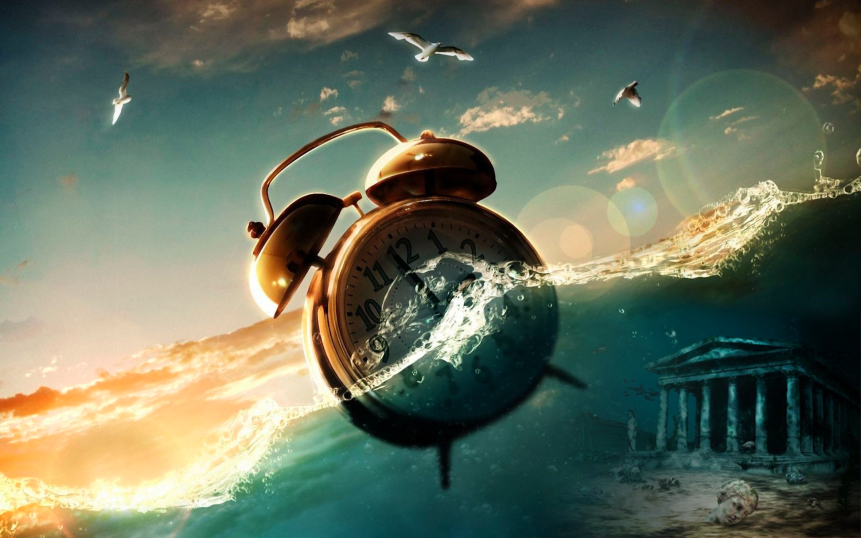 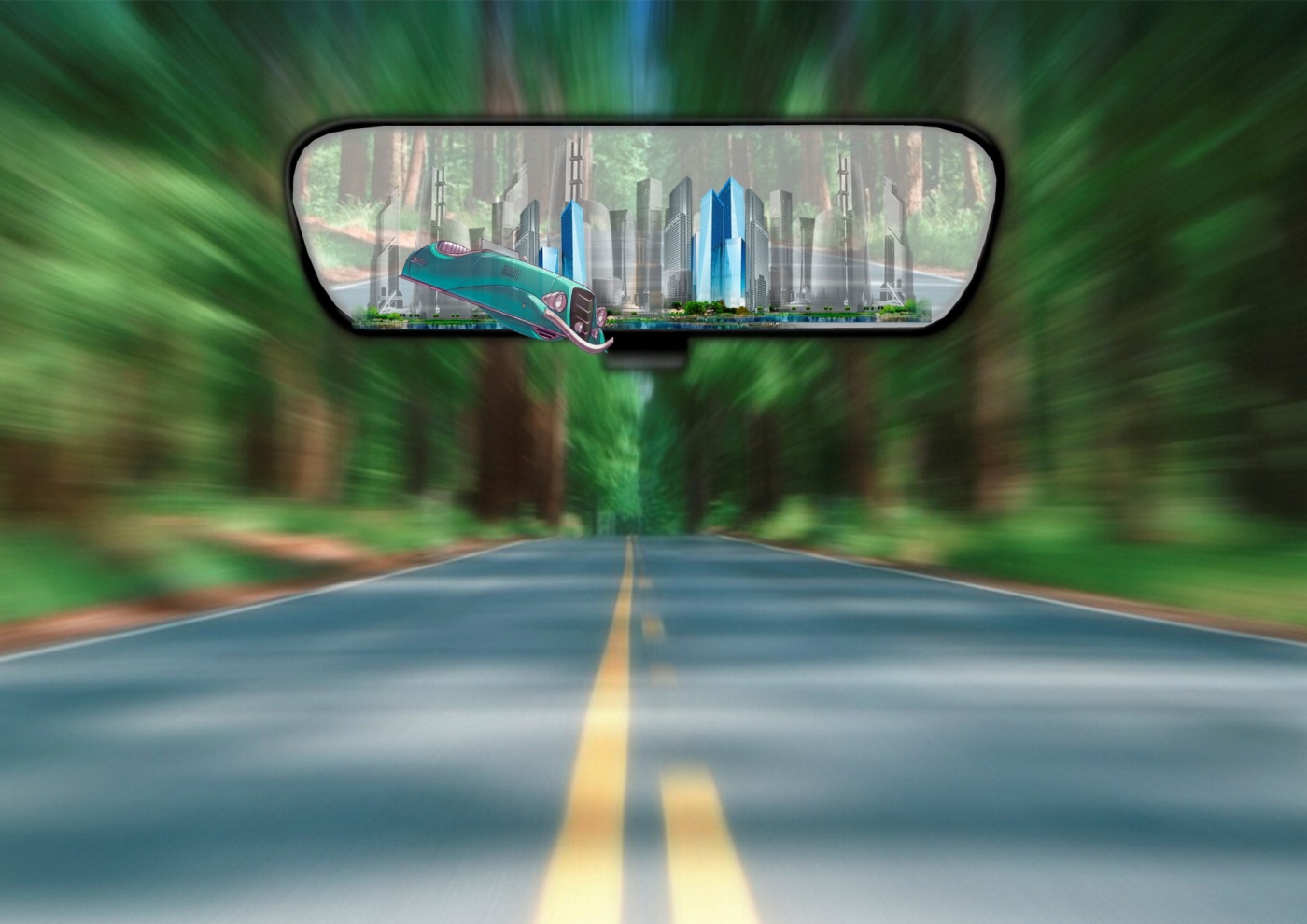 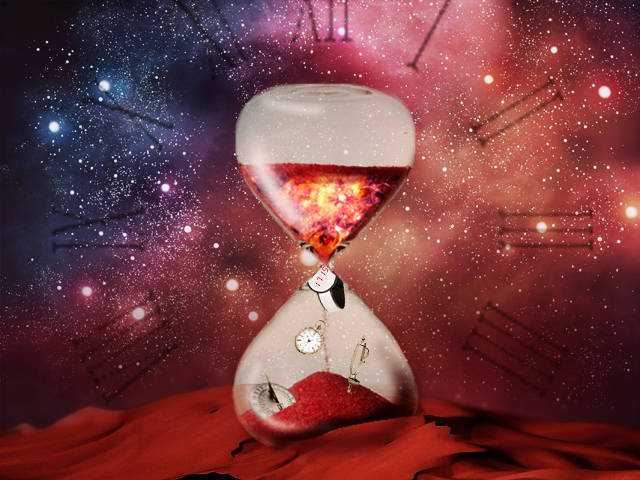 Система мировоззрения обуславливает целостность личности и адекватную ориентацию в обществе
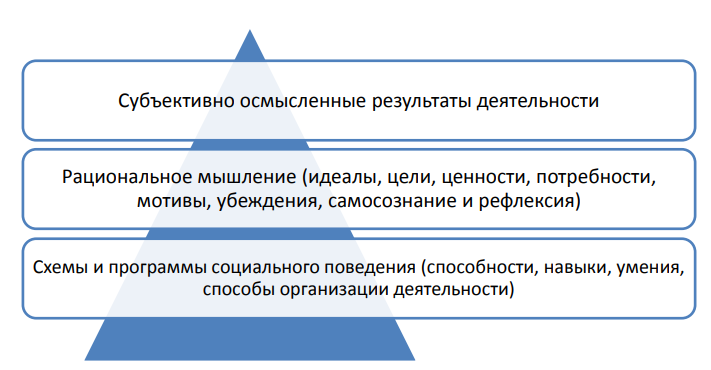 Спасибо за внимание